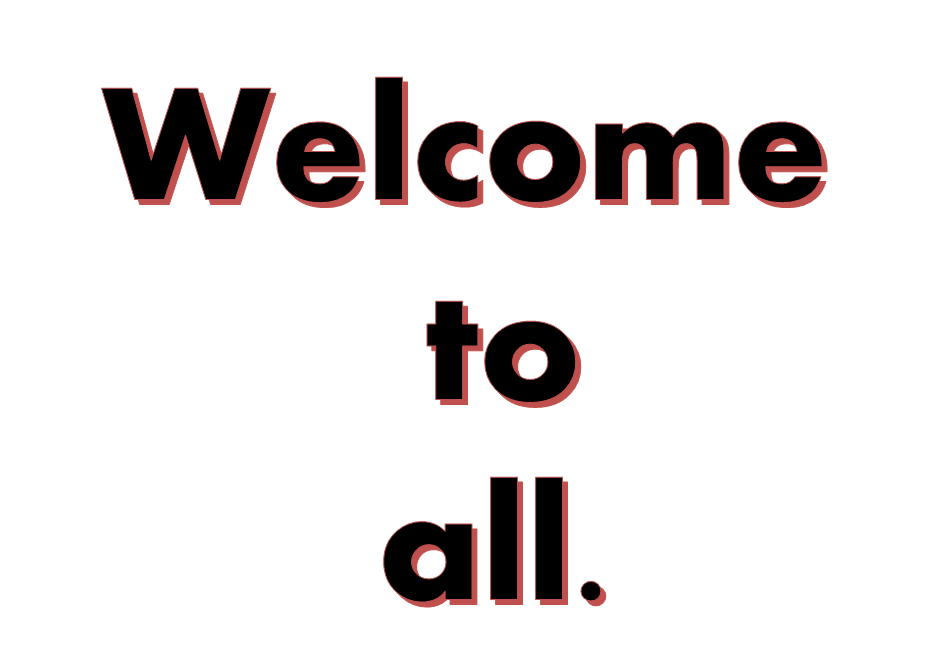 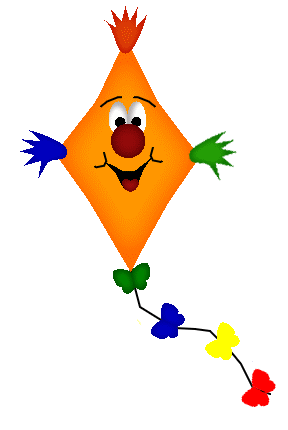 MD. KOWSER ALI                    
                     ASISSTANT TEACHER

DURLOVPUR GOVT. PRIMARY SCHOOL
                HORINAKUNDU, JHENIDAH.
kowser.gps@gmail.com
Sub: English 
Class: Two
Lesson : Shapes and Colors
        Parts of the lesson: Activity-C
        Page No-43
Safety environment by greetings song.
Hello! Hello! How are you?
I’m well, I’m good.
I’m great, I’m wonderful.

Hello! Hello! How are you?
I’m fine! I’m great today.
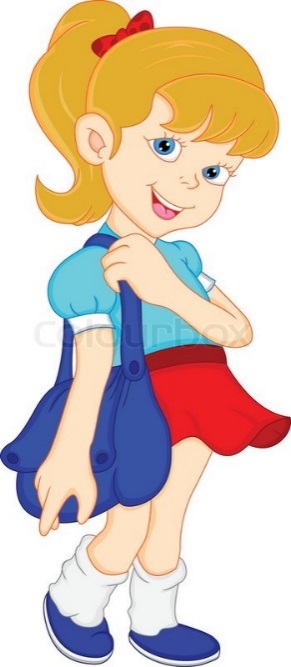 Checking homework and justify the previous lesson.
Our today’s lesson is too--
Shapes and colors
Activity-C
LEARNING OUTCOMES
By end of the lesson students will be able to-------
Speaking: 1.1.2 say simple words and phrases with proper sounds and stress.
Reading: 1.4.1 read words and phrases with the help of visual clues and simple  
                        sentences. ( about 30 new words)
Listen and say.
What shape have three sides?
What shapes have four sides?
What shape is round?
What shapes have straight sides?
Open your English book at page-43 and see the Activity-C.
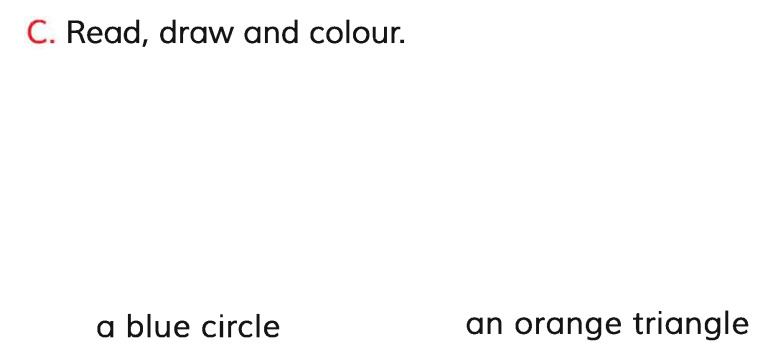 SGW
Exchange your books and check the text of other group.
Pair work.
What shape have------sides?
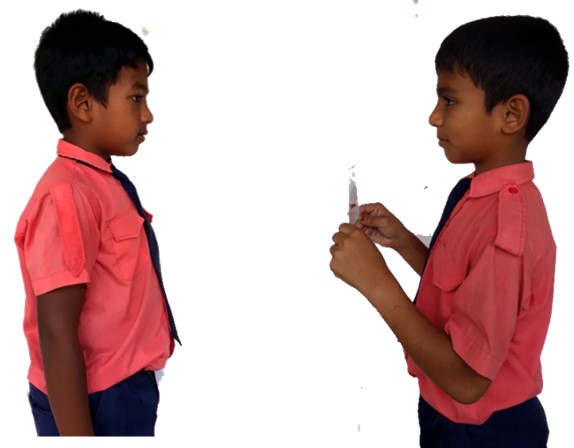 One more
Read and say.
a blue circle.
an orange triangle.
a green square.
a yellow rectangle.
Identifying weak students and taking to cure.
One day one word
Do you understand the picture?
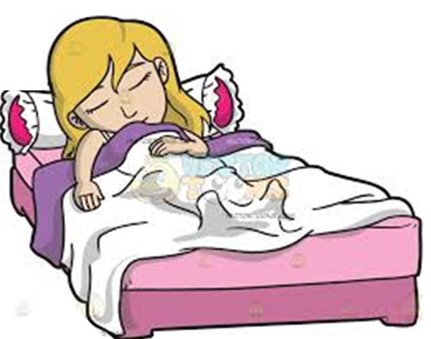 sleep
ঘুমানো
Spell out the word - SGW
Find out the letters that are made by the word--------.
n
a
e
v
s
l
b
e
p
d
Find out the correct word-------.
sleep
seelp
slepe
sleap
Say the missing letter.
sle-p
s-eep
slee-
sl-ep
Write the word to your notebook.
sleep
ঘুমানো
স্লিপ
তারিখঃ ০০/০০/০০
Homework
Page 42 will be well read and written.
That’s all for today. Goodbye. See you tomorrow.
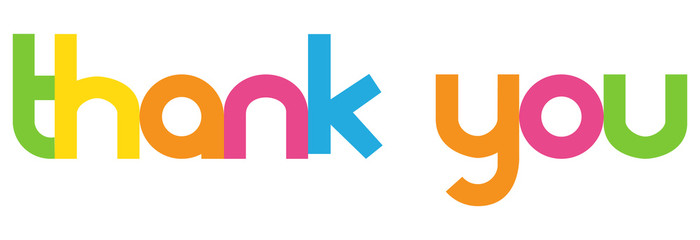